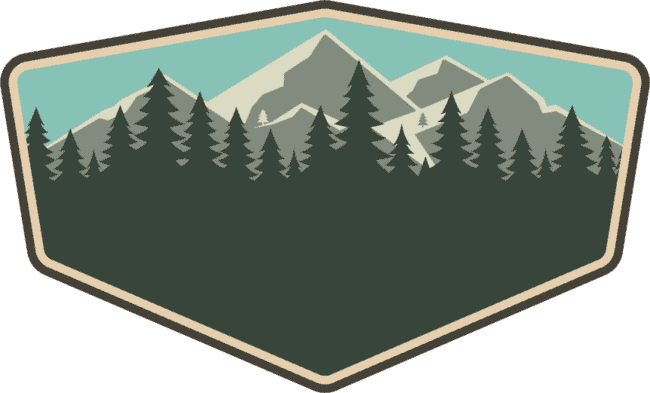 FARMAKOLOGI
PRAKTIKUM 6
NAMA ANGGOTA:1.NAURAH SALSABILA 20101010522.LYLAND WILUJENG 20101010533.MANDALA RAHAYU 20101010554.TIWI RAHMAYANTI 2010101056
Seorang Perempuan Umur 23 Tahun,melahirkan Anak Pertama 3 Minggu Yang Lalu,datang Periksa Ke Praktik Mandiri Bidan.Keluhan Utama Yang Dirasakan Asi Tidak Lancar,payudara Terasa  Agak Penuh,badan Terasa Mudah Lelah Dan Kurang Fit .Ibu Merasa Cemas, Tidak Percaya Diri,dan Khawatir Asi Mya Tidak Cukup.Saat Ditimbang,berat Badan Bayi Ibu Masih Sama Seperti Sat Lahir.Bayi Nya Sering Rewel Dan Saat Diperiksa Perutnya Kembung.Pertanyaan:1.Apakah Asuhan Kebidanan Komplementer Yang Aman Dan Tepat Diberikan Pada Ibu Dan Bayi?2.Apakah Manfaat Dan Tujuan Dari Diberikannya Terapi Tersebut?3.Apakah Ada Efek Samping Yang Mungkin Timbul Setelah Diberikan Terapi Tersebut?
Jawaban;1.Asuhan Komplementer Yang Diberikan Oleh Bidan Untuk Ibu Dan Bayi Adalah,bidan Menjelaskan Mengenai Bendungan Asi,yakni Payudara Yang Bengkak Dan Asi Yang Keluar Tidak Lancar,kemudian Bidan Memberikan Asuhan Dengan Menjelaskan Untuk Melakukan Perawatan Payudara Terhhadap  Ibu Dengan Pemijatan Di Area Payudara Serta  Pijat Oksitosin Guna Merangsang Hormon Oksitosin Untuk Mengeluarkan Asi Yang Tidak Lancar,serta Melakukan Kompres Daun Kubis Hijau Dingin Untuk Mengurangi Pembengkakan Dan Memperlancar Pengeluaran Asi,dan Bidan Menyarankan Melakukan Terapi Hypnobreastfee atau akupuntur sesuai pilihan ibu Guna Memberikan Ketenangan Pada Saat Menyusui Nanti.Asuhan Yang Diberikan Untuk Bayi Dengan Keadaan Perut Kembung Dengan Mengatakan Memberikan Pijatan Di Area Perut Bayi Dengan Gerakan Searah Jarum Jam  Menggunakan Minyak Telon  Atau Minyak Zaitun Serta  Cara Lainnya Yang Dapat Meringankan Perut Kembung Pada Bayi.
2.Manfaat Dari Diberikannya Terapi Diatas Adalah:*Pemijatan Pada Area Payudara Dapat Meningkatkan Produksi Asi Dan Merilekskan  Bentuk Payudara Yang Sebelumnya Bengkak,selain Itu Pijat Payudara  Dapat Menguatkan Dan Melenturkan Putting Susu Agar Bayi Jadi Lebih Mudah Dalam Menyusui.Merangsang Kelenjar Asi Meningkat Dan Tidak Membendung,serta Mengurangi Resiko Luka Dalam Menyusui Sehingga Ibu Dapat Lebih Nyaman Dalam Memberikan Asi Pada Si Bayi.*Melakukan Pijat Oksitosin Yang Dilakuakn Di Punggung Dapat Memicu Hormon Oksitosin Yang Dilakukan Untuk Mengeluarakan Asi,oksitosin Adalah Hormon Yang Bereaksi Ketika Tubuh Mendapat Sentuhan.
Manfaat Kompres Daun Kubis Hijau Dingin Adalah Untuk Mengatasi Peradangan Jaringan Payudara Atau Mastitis,mastitis Adalah Peradangan Dan Infeksi Pada Payudara Yang Disebabkan Oleh Masuknya Bakteri Ke Dalam Jaringan Payudara Lewat Luar Putting Yang Pecah.*Mengatasi Pembengkakan Pada Payudara Dengan Meletakkan Daun Kubis Pada Bagian Payudara Yang Bengkak.*Membantu Proses Penyapihan Dengan Menempelkan Daun Kubis Di Area Payudara Dalam Kurun Waktu Tertentu.
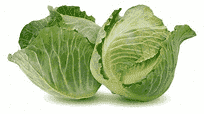 Manfaat Terapi Hypnobreastfee Adalah Memberikan Ketenangan Untuk Menyusui Serupa Hypnobirthing,terapi Ini Berupaya Untuk Menanamkan Niat Pada Pikiran Bawah Untuk Menghasilkan Atau Meningkatkan Jumlaha Si Yang Cukup Bagi Si Bayi.Caranya Pastikan Ibu Menyusui Berada Di Ruangan Yang Tenang,melakukan Panduan Relaksasi Otot,nafas Dan Pikiran Dan Ibu Memperhatikan Hembusan Nafas Pada Bayi Maka Akan Terbentuk Ikatan Yang Memicu Hormon Endorfin Agar Tubuh Tidakj Tegang Dan Dapat Dengan Enjoy Saat Nanti Menyusui Dan Produksi Asi Cukup Dan Terpenuhi.
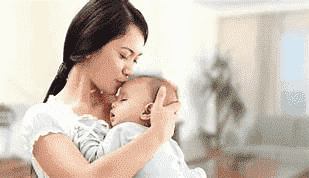 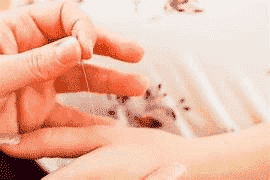 Terapi akupuntur dilakukan untuk mempersembahkan stimulasi rangsangan atau rangsangan pada organ tertentu untuk meningkatkan produksi ASI.Terapi ini tidak menimbulkan rasa sakit karena hanya ditusuk dibawah kulit dengan Teknik memasukkan jarum.Terapi akupuntur terbukti dapat meningkatkan produksi ASI bagi bayi.mulai dari kualitas sampai kuantitas.disisi lain juga dapat meningkatkan kualitas tidur menjadi lebih baik.
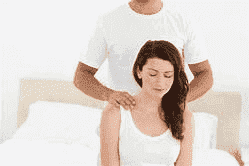 Efek samping dari terapi diatas adalah:praktik terapi pijat payudara/oksitosin relative aman meski ada beberapa konsisi yang sebaiknya menghindari pijat seperti memiliki luka terbuka,kelainan darah,atau mengkonsumsi obat obat tertentu serta memperhatikan berapa besar tekanan yang diberikan dalam pemijatan serta berkonsultasi pada layanan Kesehatan terlebih dahulu.
Untuk akupuntur medik  aman dilakukan setelah bersalinuntuk menjaga agar kondisi ibu tetap nyaman saat pemberian asi.dapat mengembalikan kebugaran pada tubuh ibu dan meningkatkan kualitas tidur.Akupuntur dapat meningkatkan kadar hormon prolactin dan oksitosinyang berperan pada produksi asi dan akupuntur dapat mengeluarkan berbagai zat anti nyeri dan zat anti  peradangan sehingga tidak menimbulkan gejala apapun.kecil kemungkinan merasa kelelahan sejenak dan sedikit pusing.
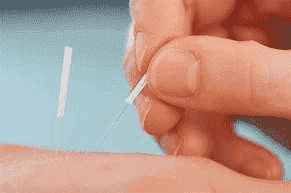